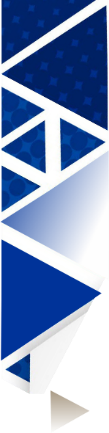 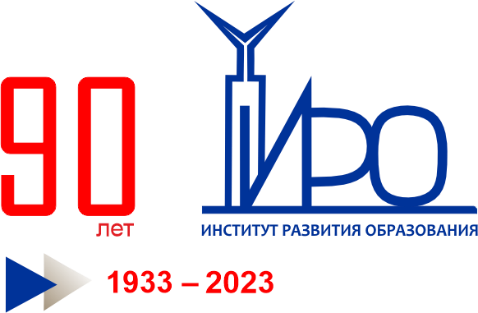 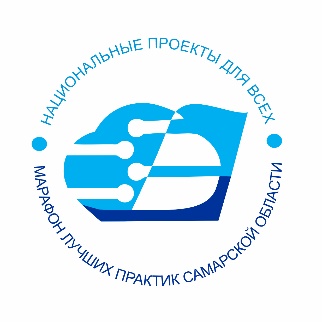 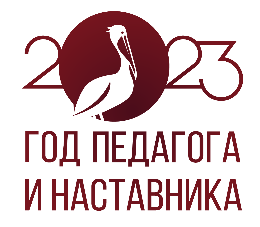 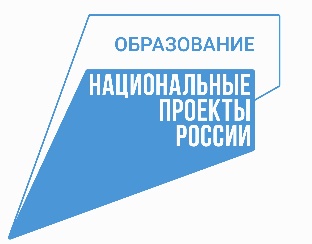 МАРАФОН 
ЛУЧШИХ ПЕДАГОГИЧЕСКИХ И ОБЩЕСТВЕННЫХ ПРАКТИК 
САМАРСКОЙ ОБЛАСТИ
 
НАЦИОНАЛЬНЫЕ ПРОЕКТЫ
 ДЛЯ ВСЕХ
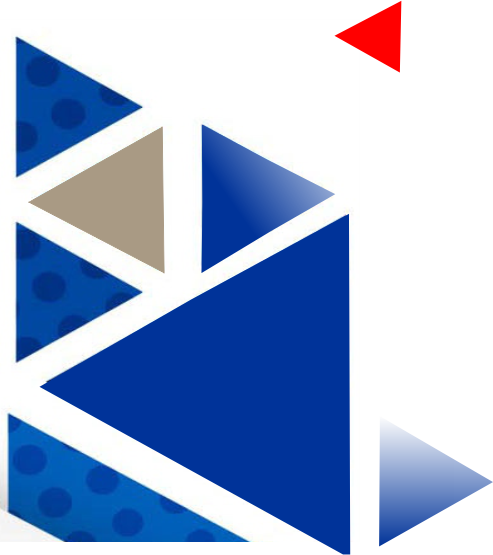 Евдокимова А.Г. 
Учитель-логопед ГБОУ школа-интернат №17 г.о. Самара
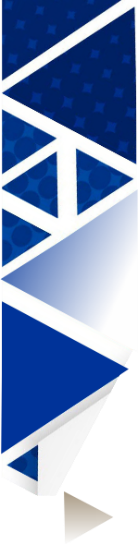 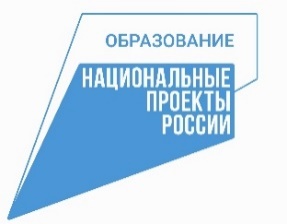 Любой учитель имея опыт и знания в своей области может обучить ребенка, используя актуальные способы предоставления информации. В современной жизни – это электронные образовательные ресурсы.
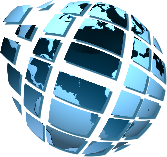 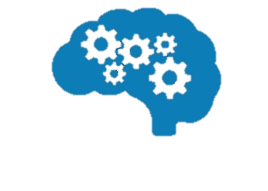 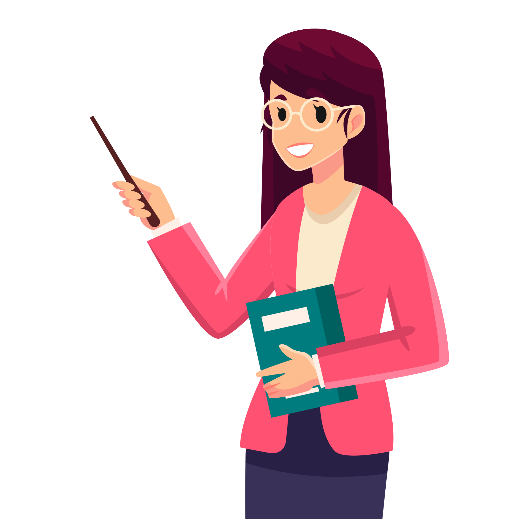 Подзаголовок
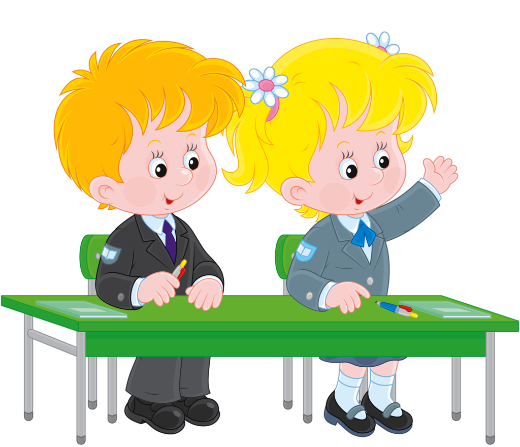 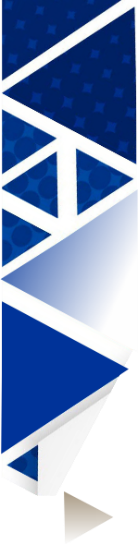 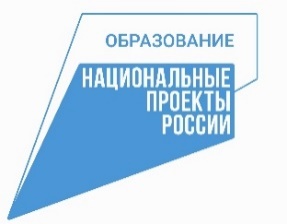 Где котик ловит сердечко?
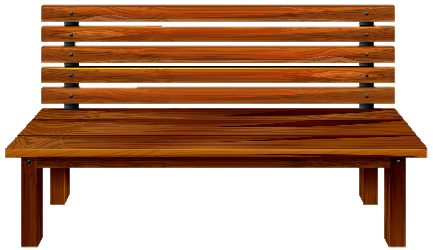 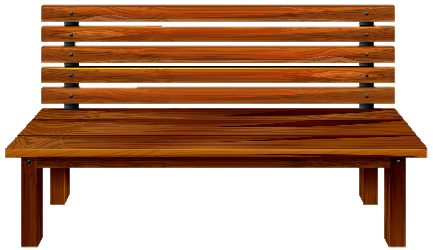 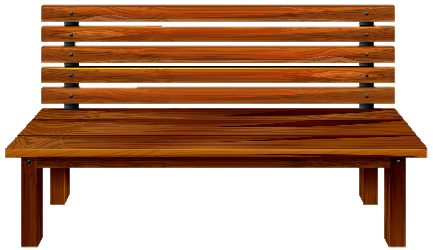 Подзаголовок
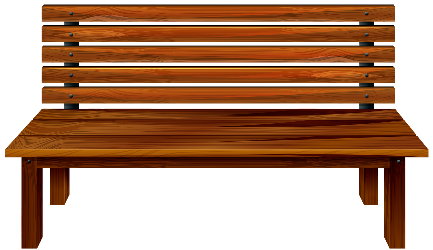 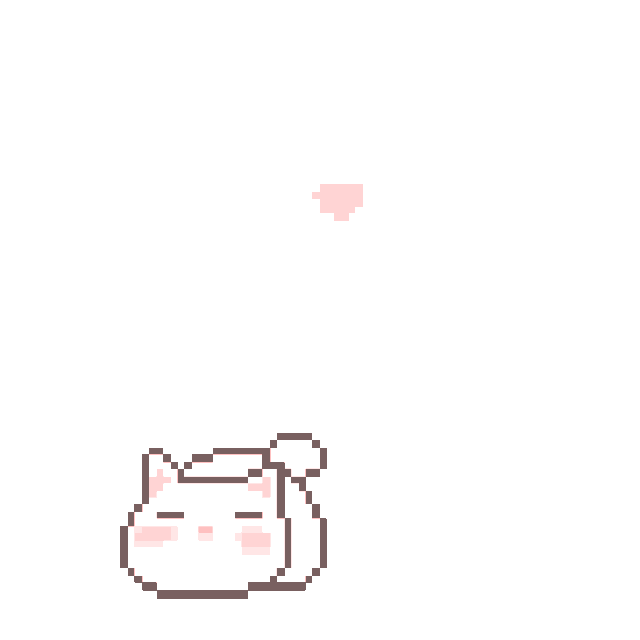 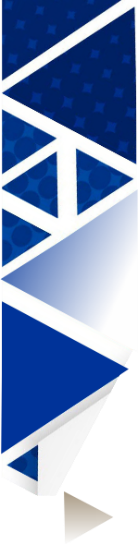 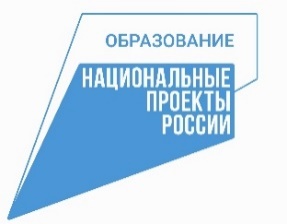 Где котик ловит сердечко?
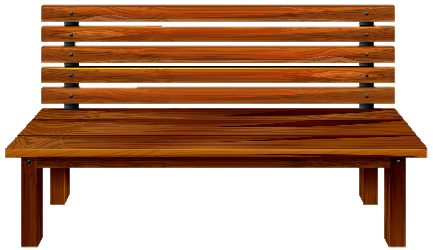 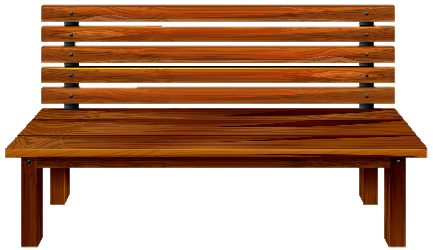 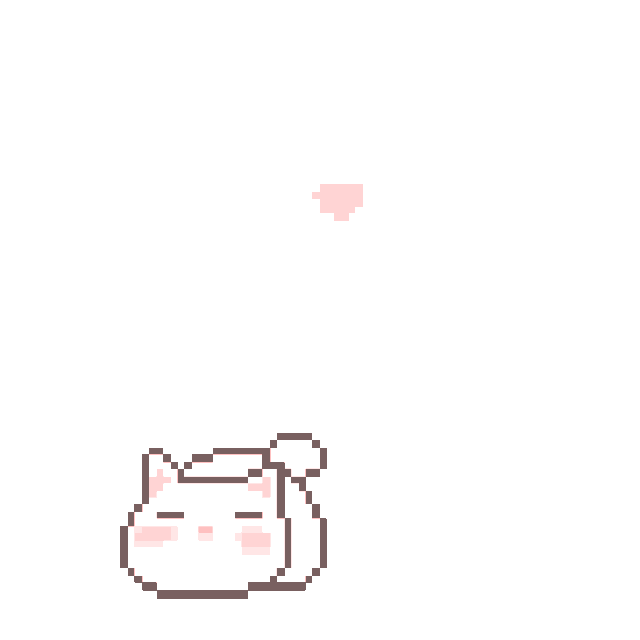 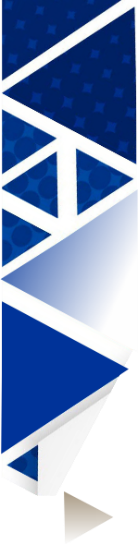 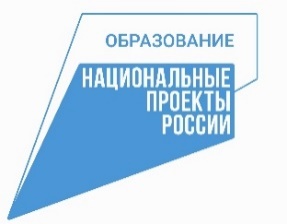 Где котик ловит сердечко?
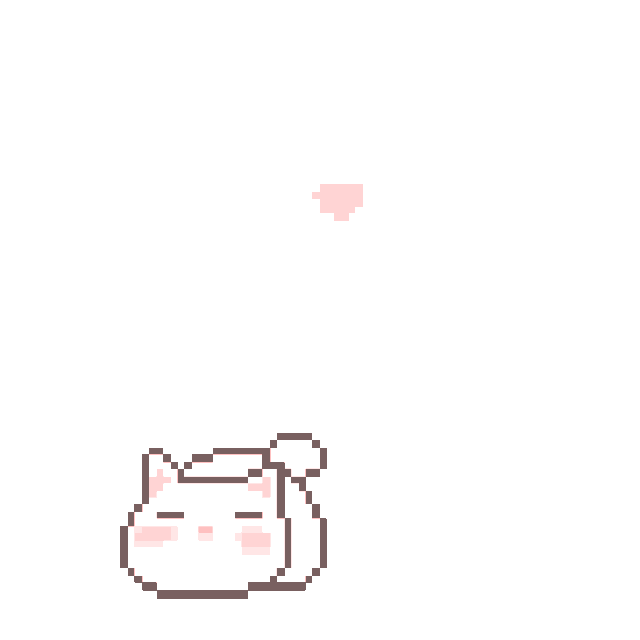 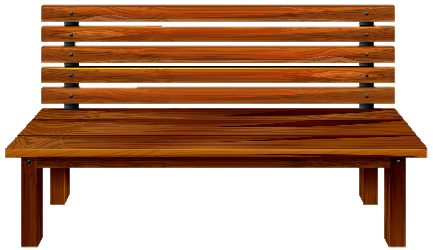 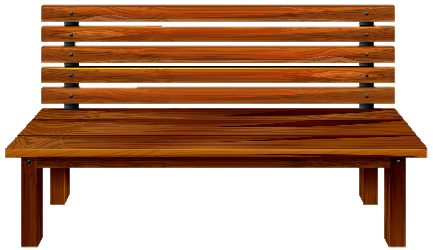 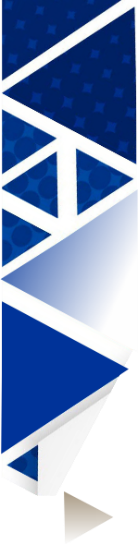 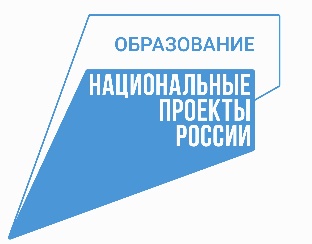 Назови одним словом!
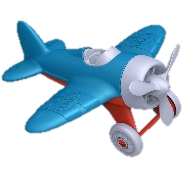 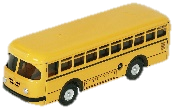 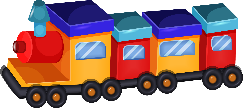 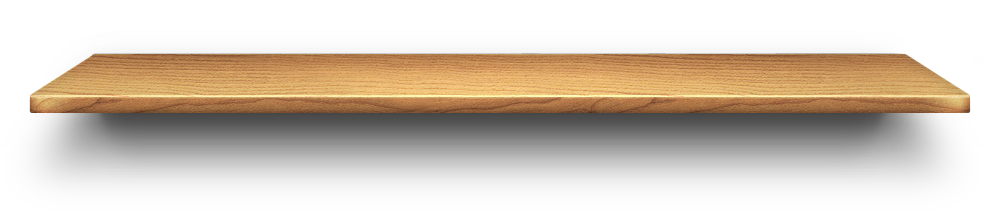 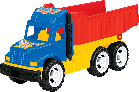 Транспорт
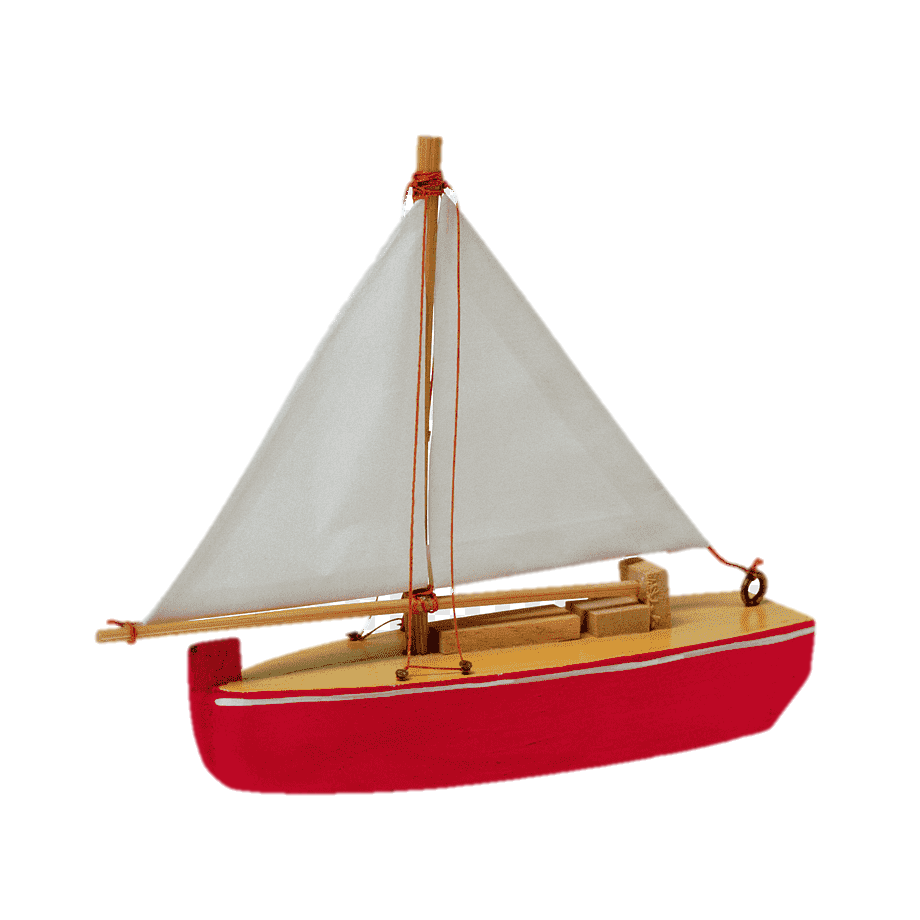 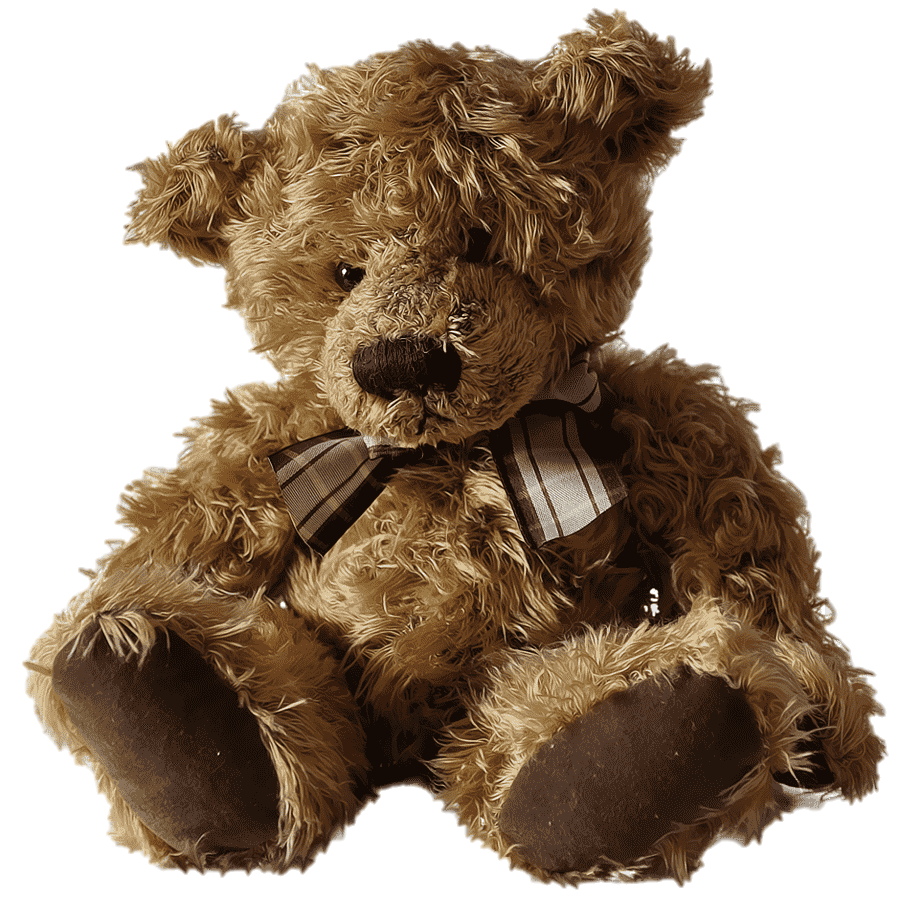 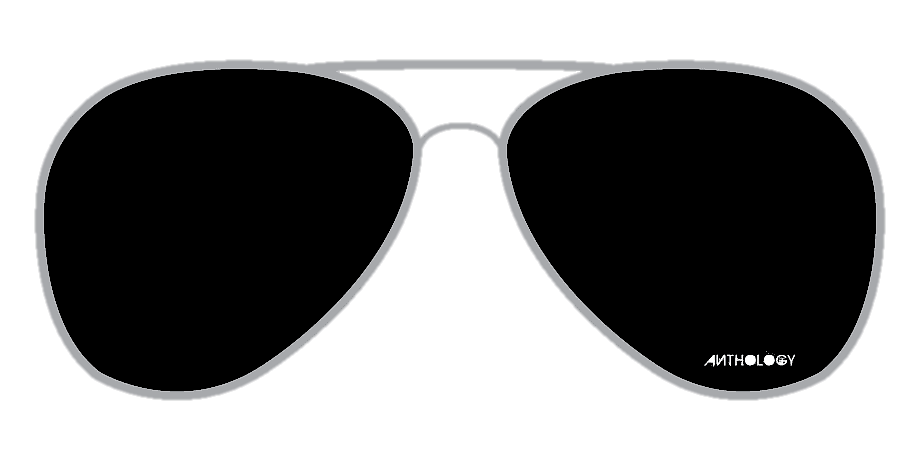 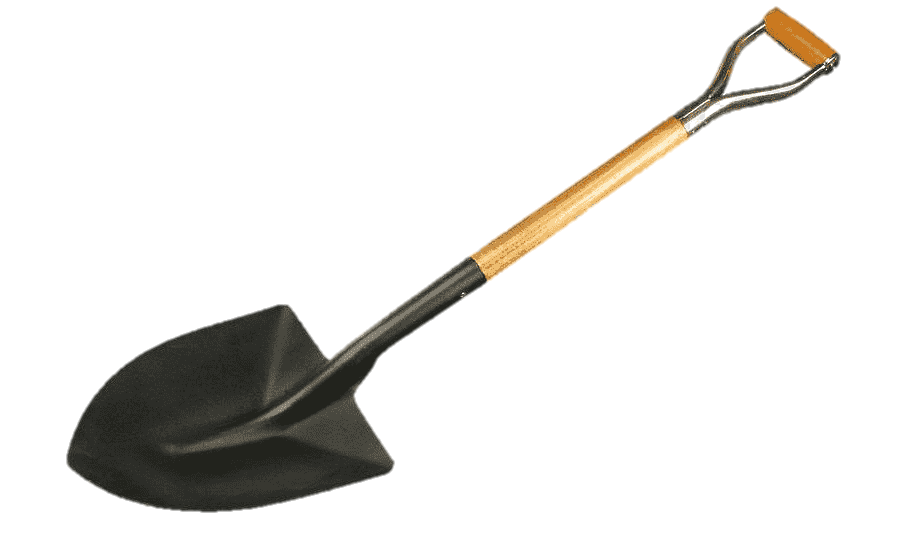 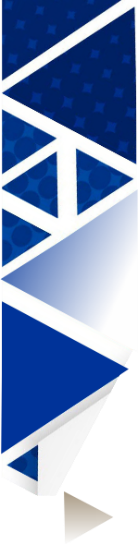 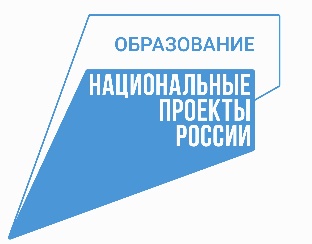 Назови одним словом!
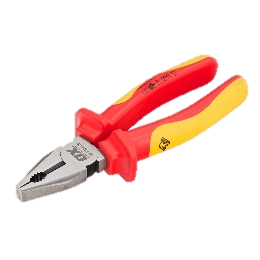 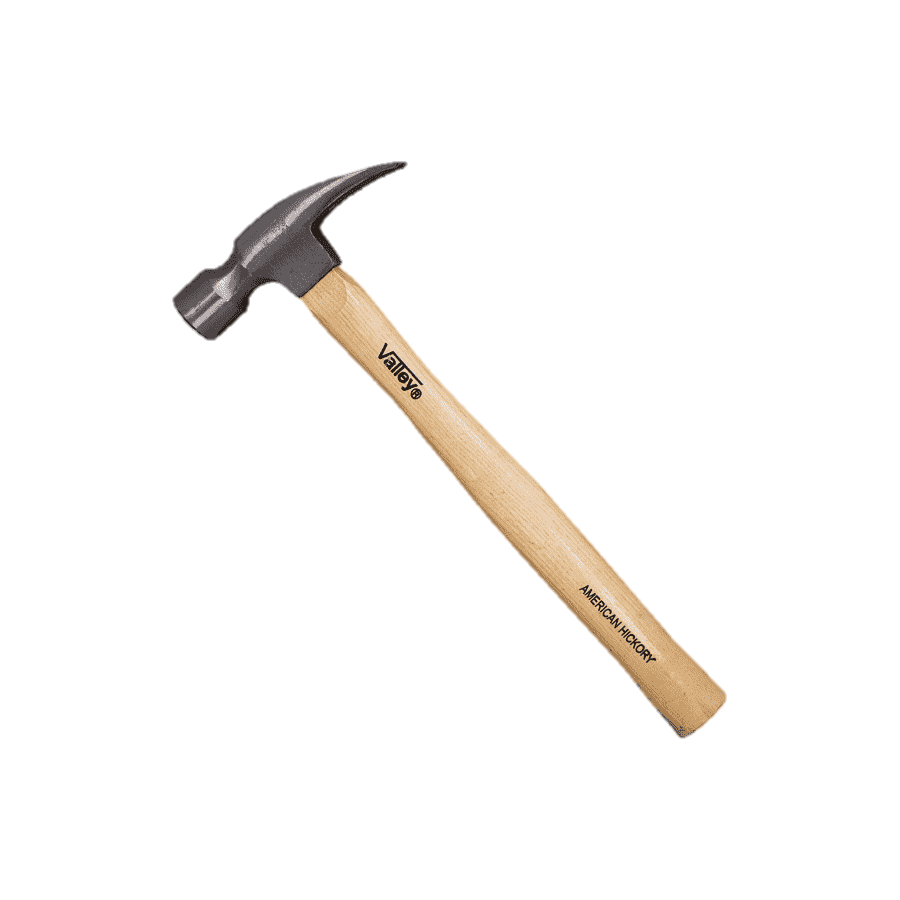 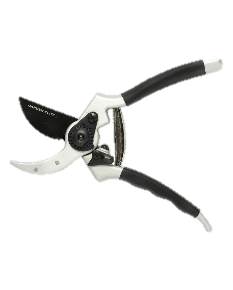 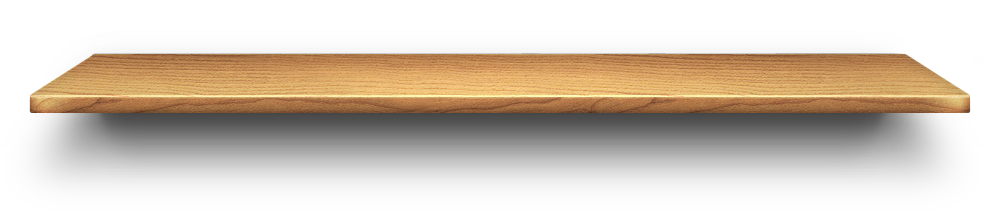 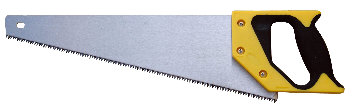 Инструменты
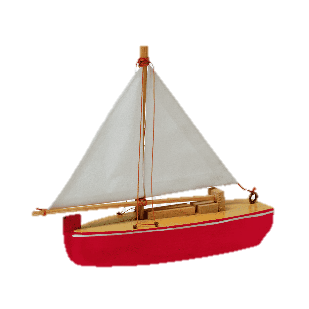 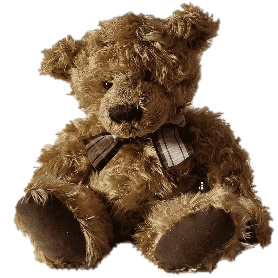 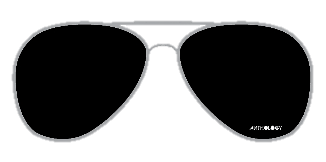 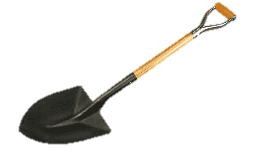 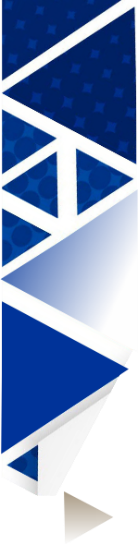 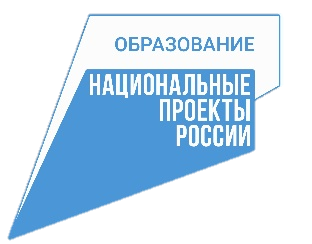 Чем отличаются предметы?
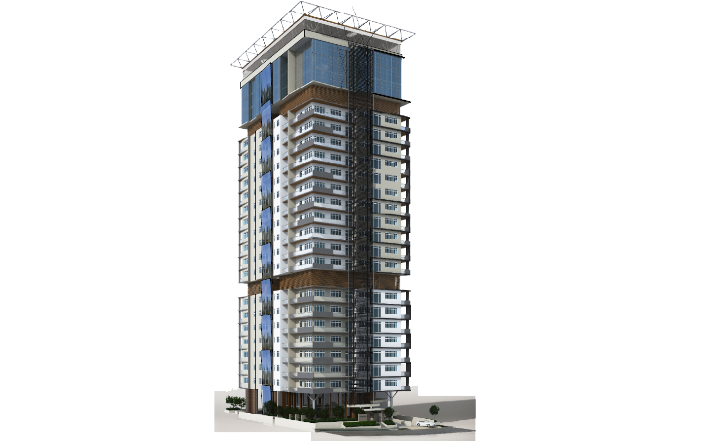 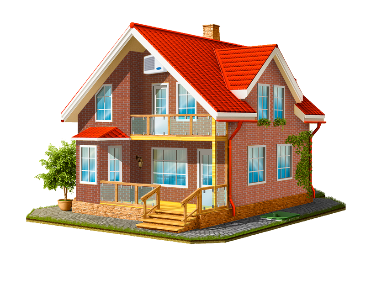 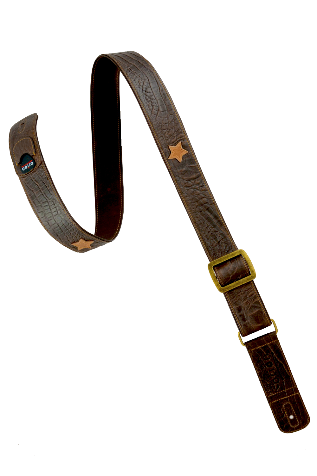 Подзаголовок
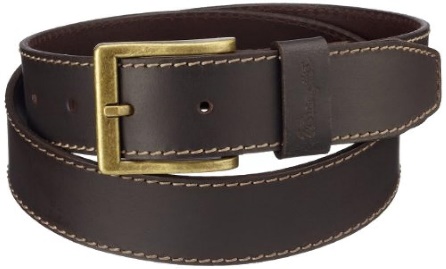 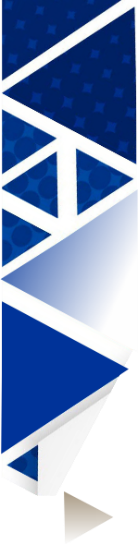 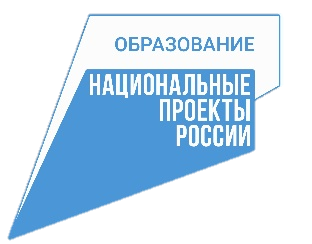 Чем отличаются похожие предметы?
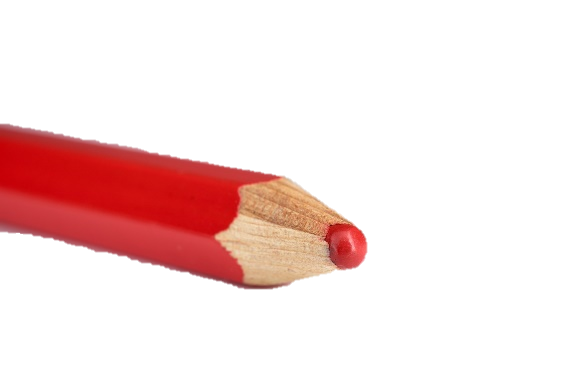 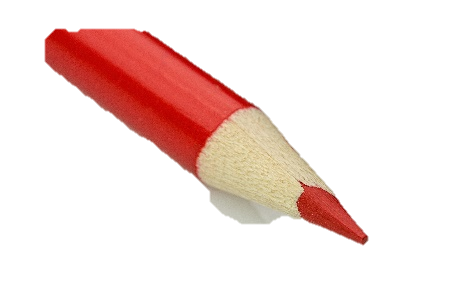 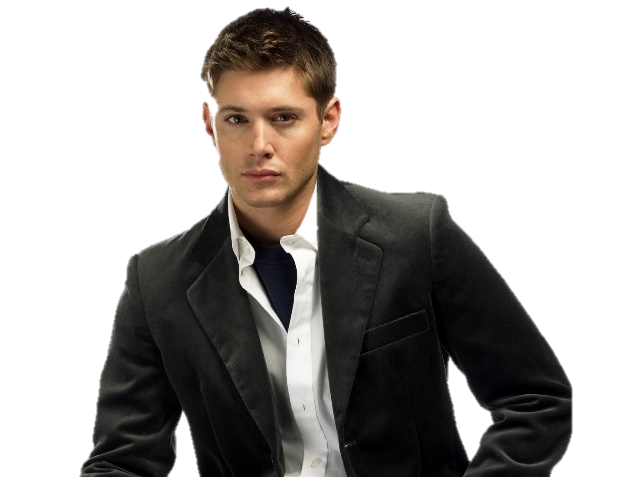 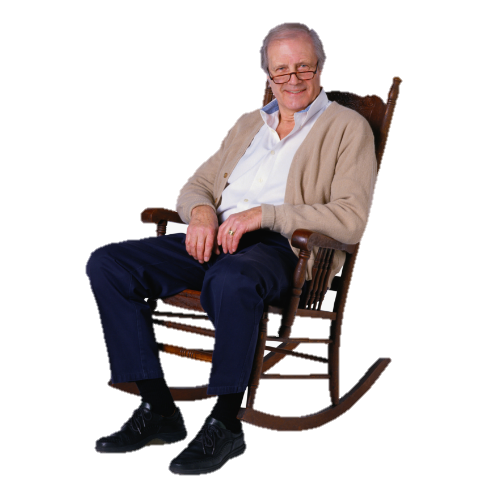 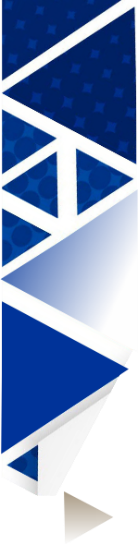 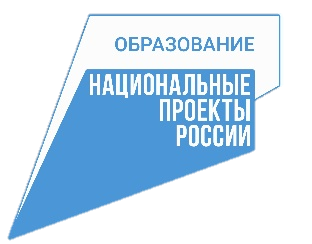 Чем отличаются похожие предметы?
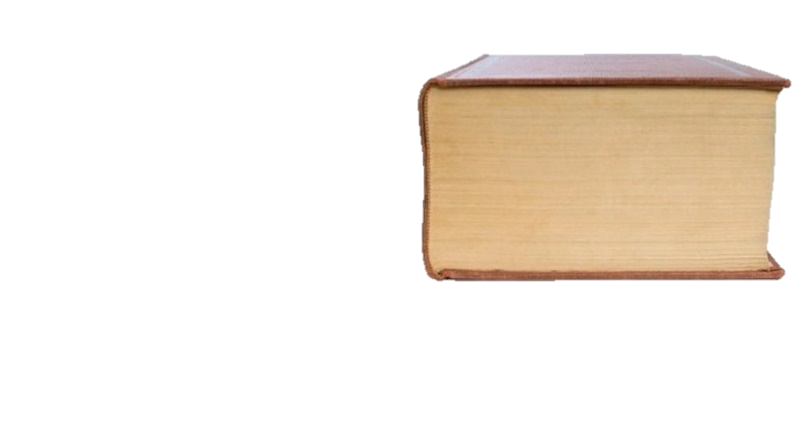 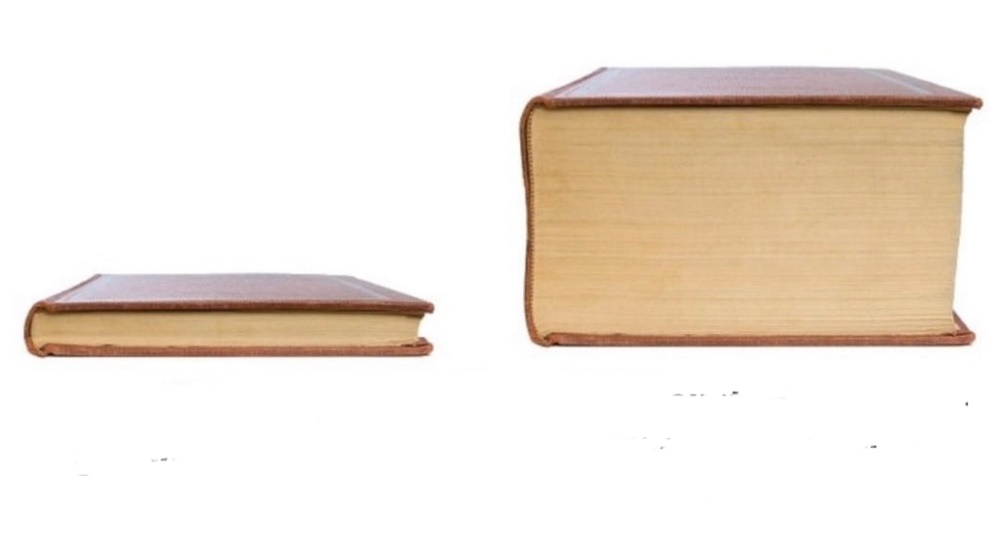 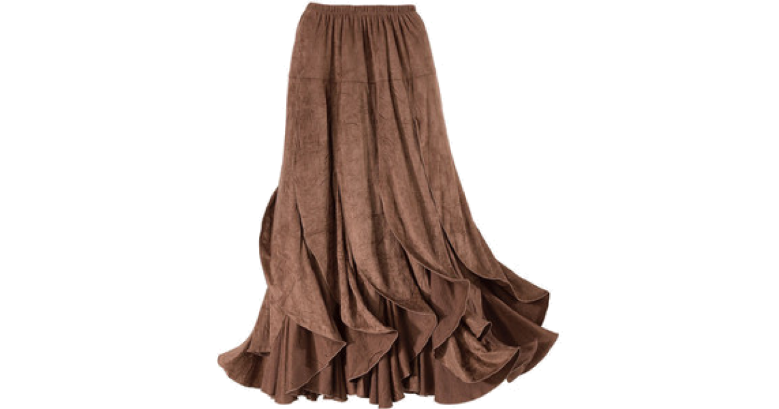 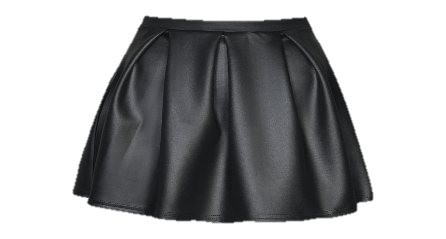 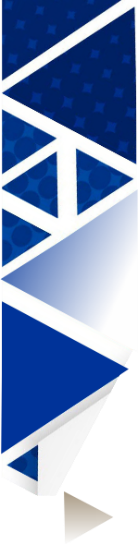 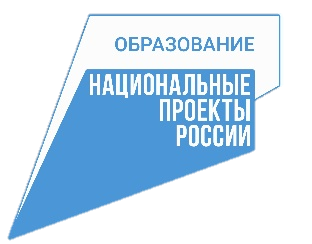 Чем отличаются похожие предметы?
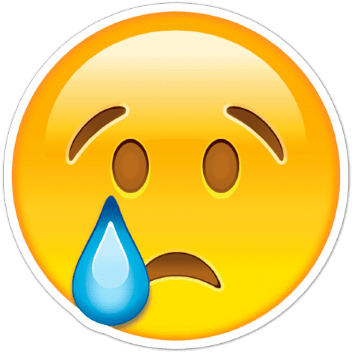 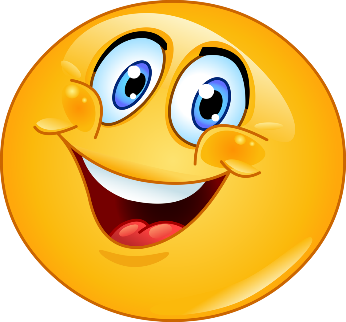 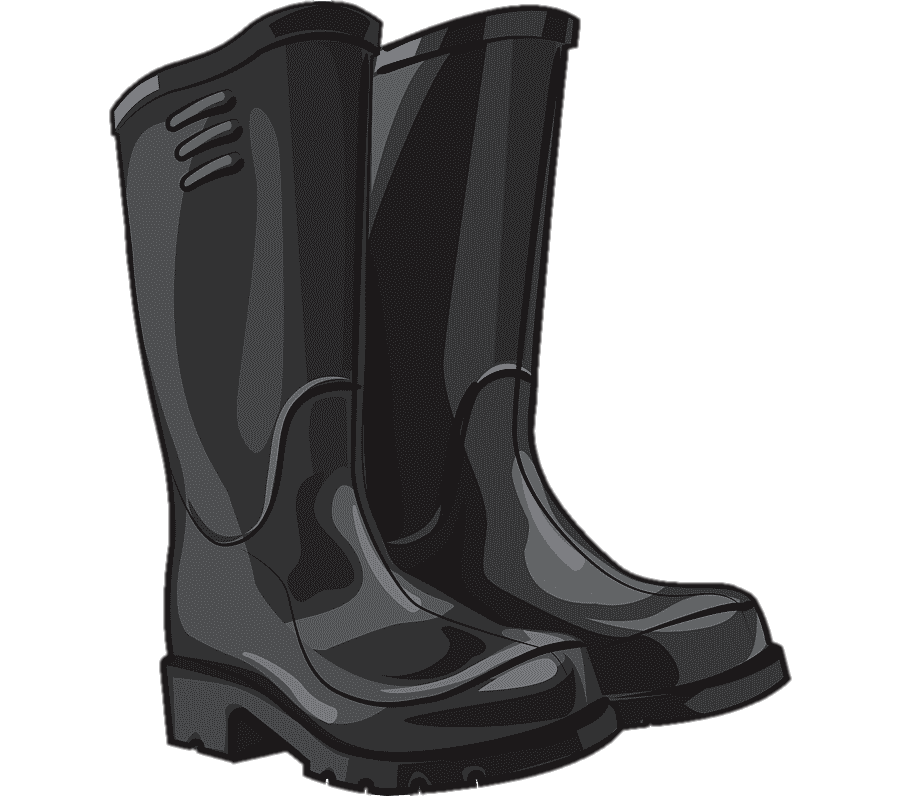 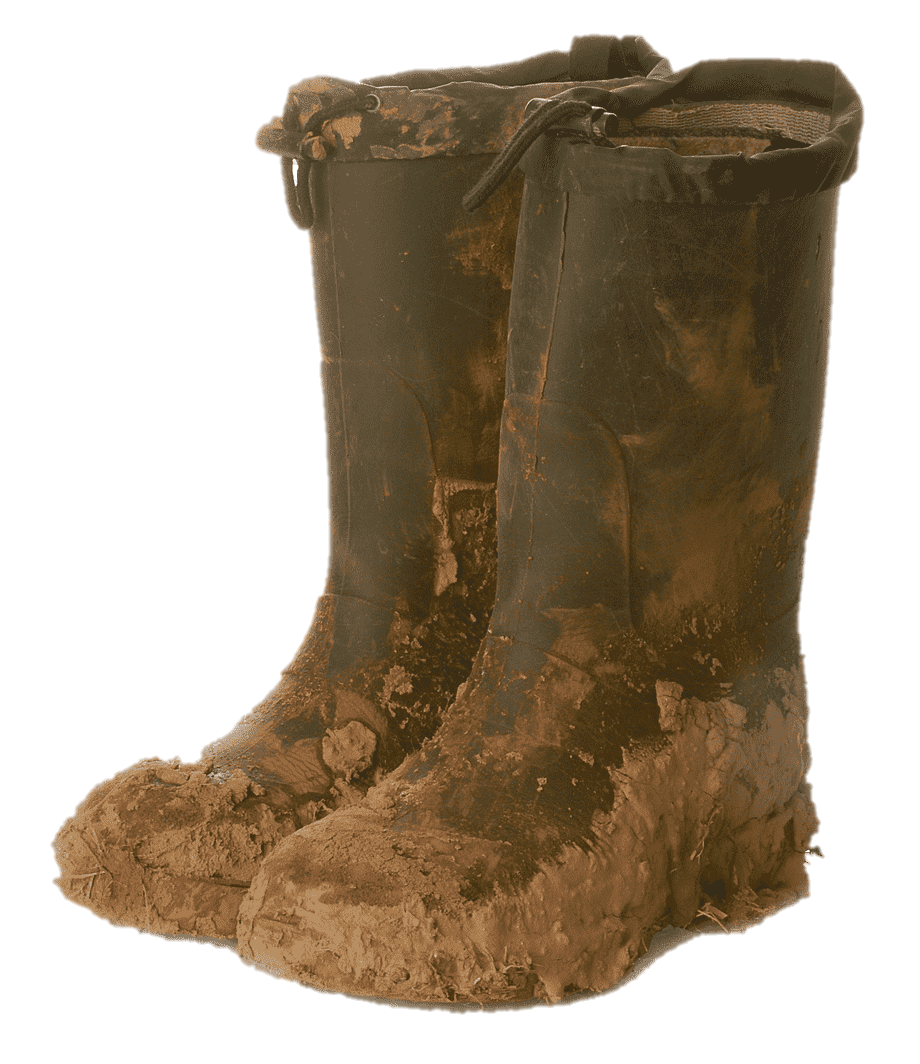 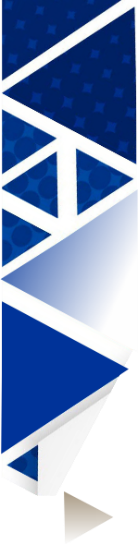 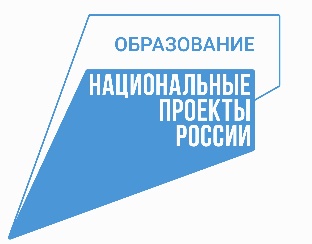 Какого цвета?
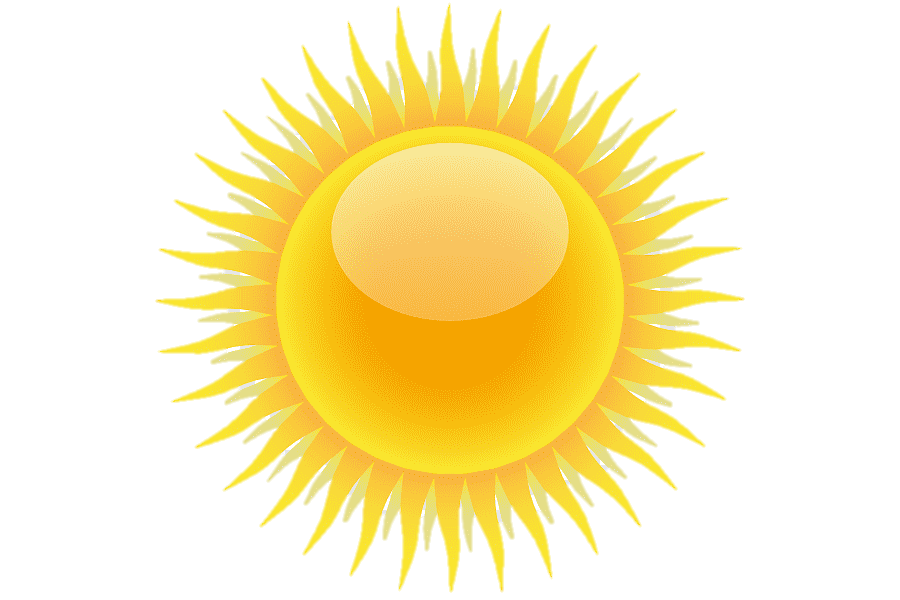 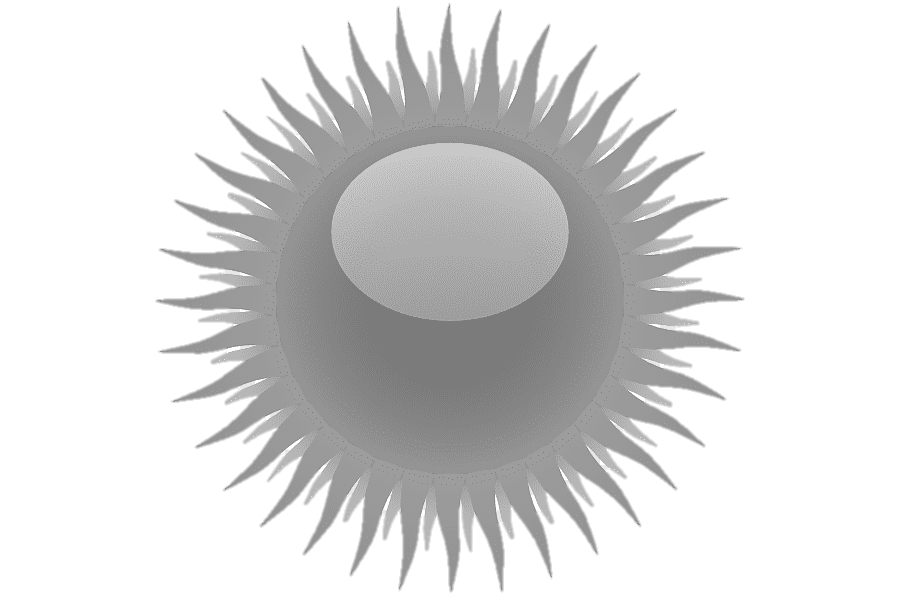 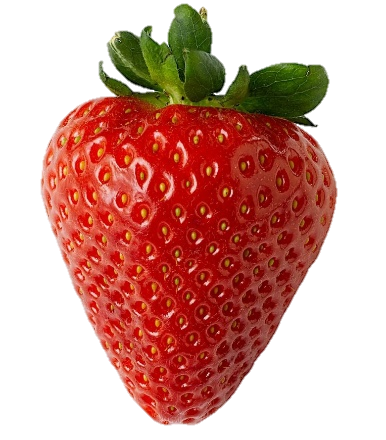 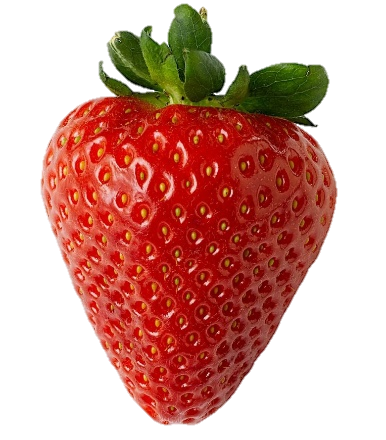 Подзаголовок
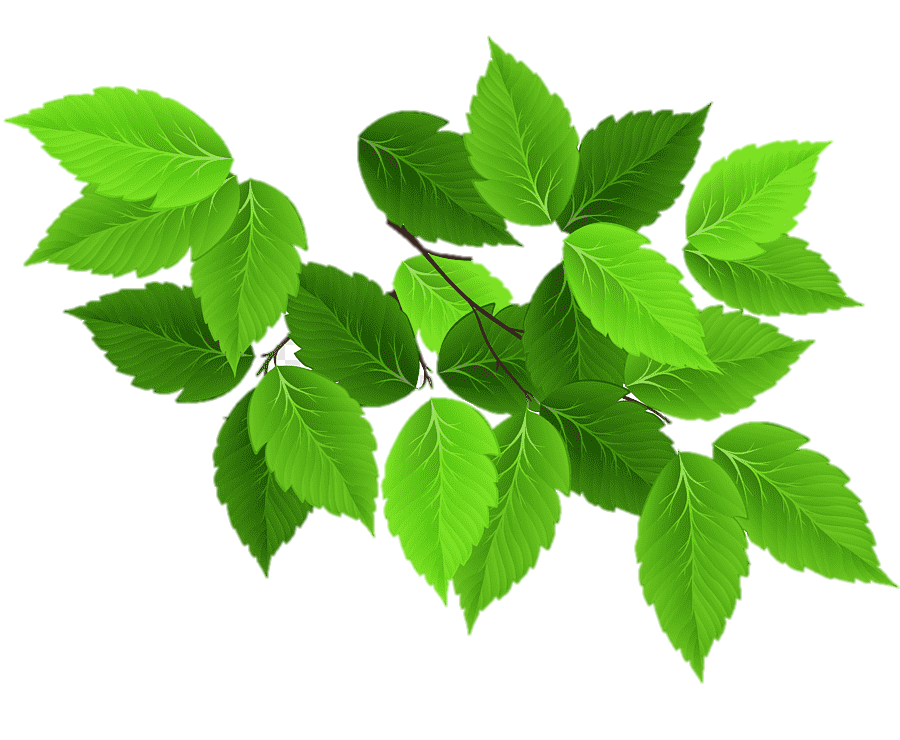 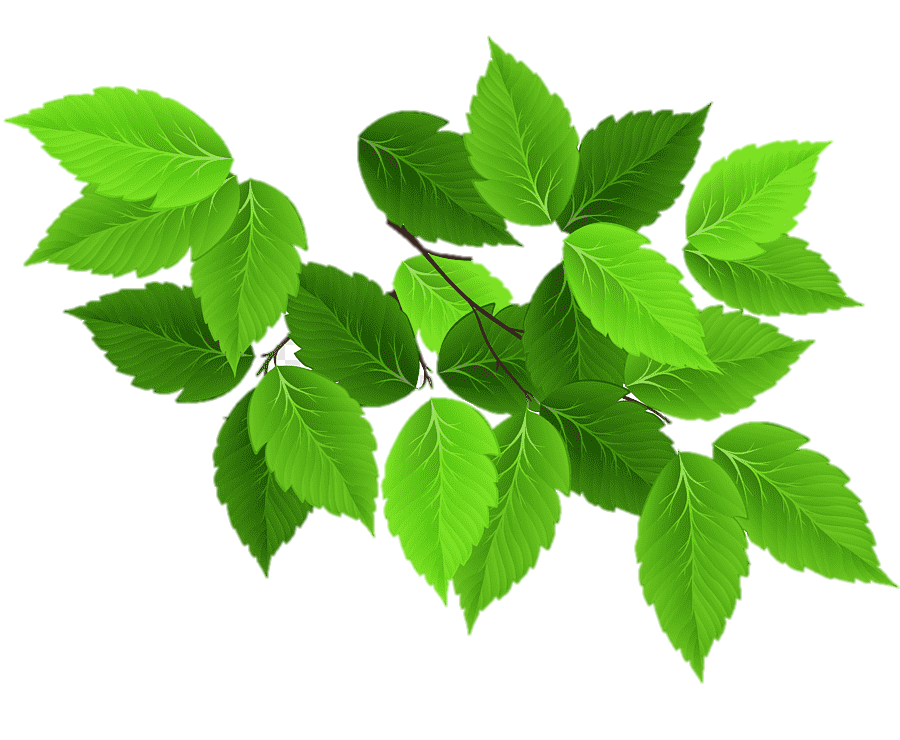 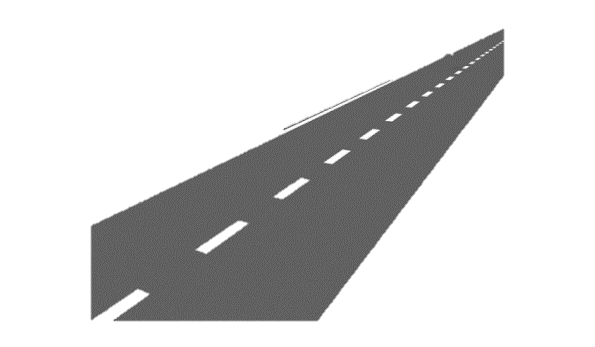 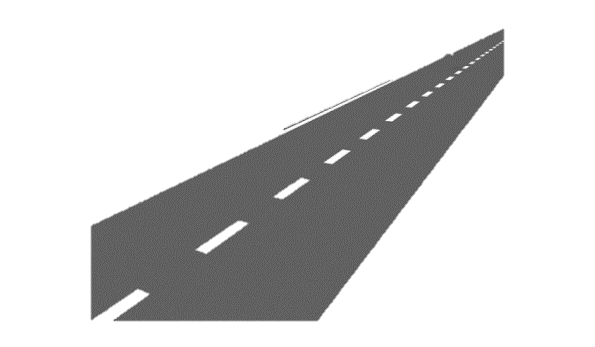 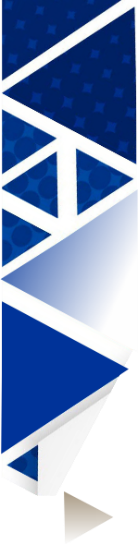 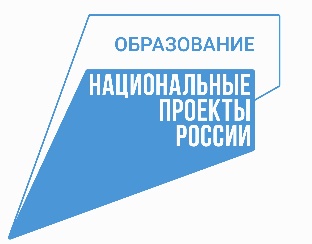 Кто как передвигается?
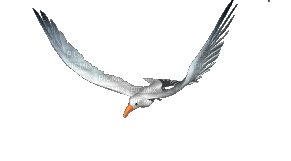 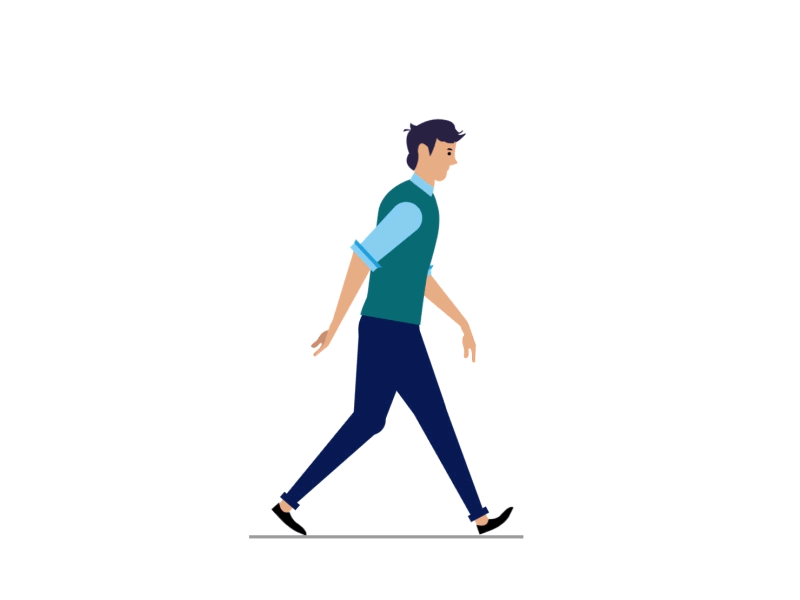 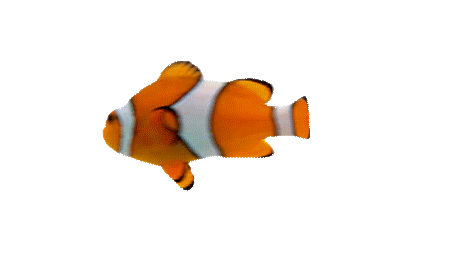 Подзаголовок
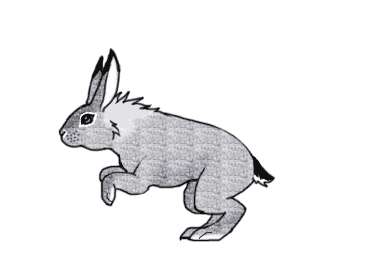 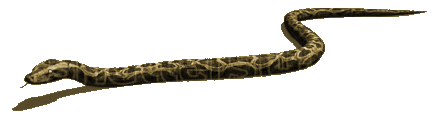 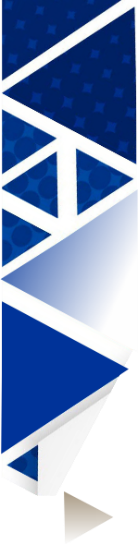 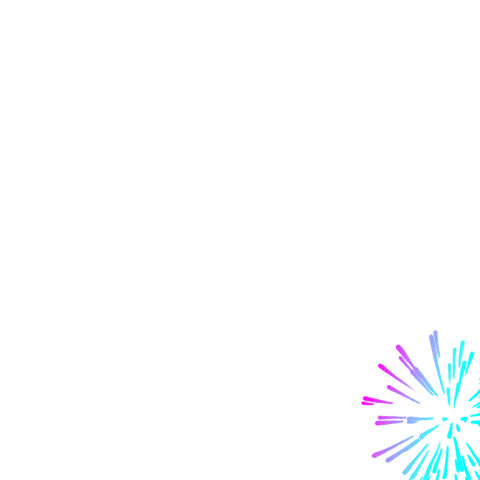 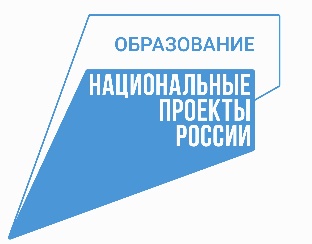 Молодец!
Подзаголовок
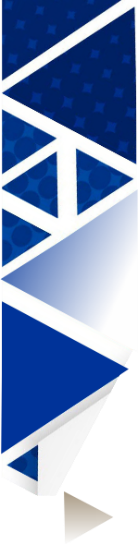 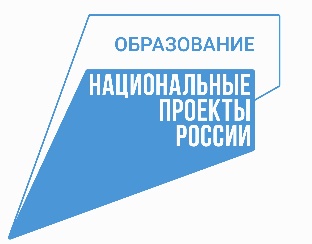 Заключение
Выполняя задания такого формата, дети мотивированы на изучение нового, благодаря интересной форме подачи заданий.
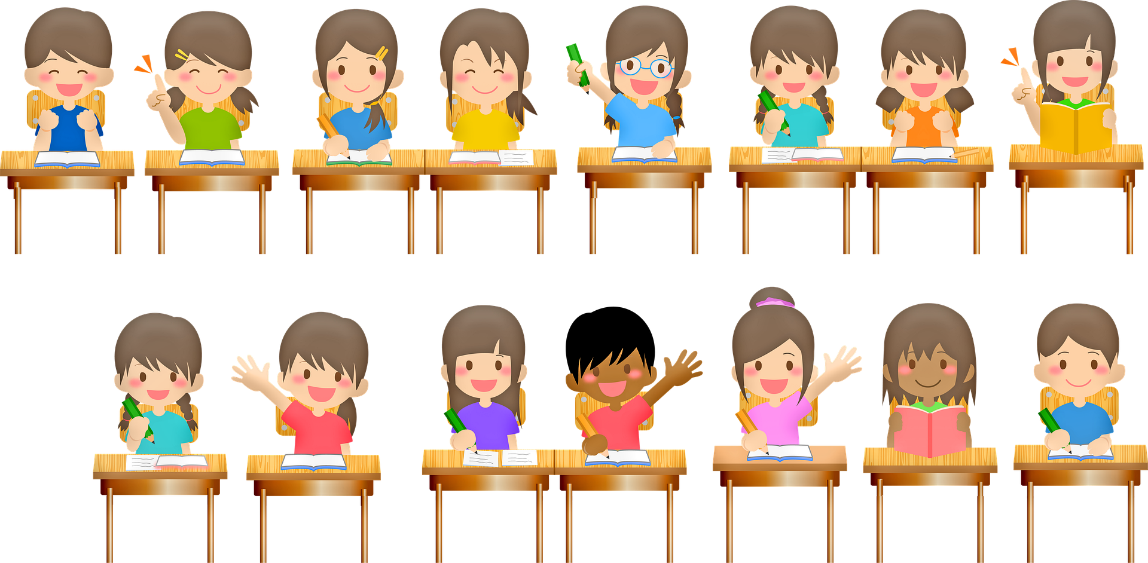 Подзаголовок